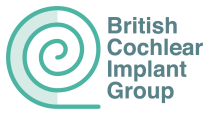 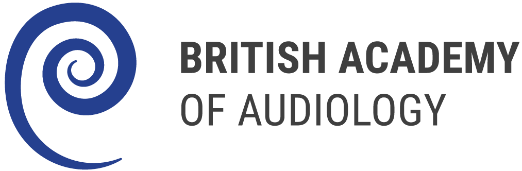 British Cochlear Implant Group 2024Crystal Report
Sam Blakemore – University Hospitals Sussex 
Lushinka Gopichand – East Suffolk and North Essex NHS Foundation Trust
Nicaida Samuel-Huggins – Somerset NHS Foundation Trust
CIRR
Cochlear Implant Referral Report
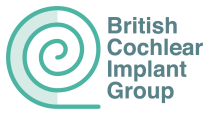 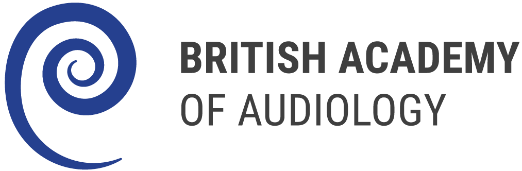 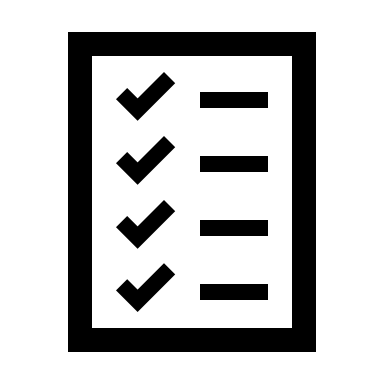 Data processing – Identify those audiometrically eligible for CI (NICE 2019) https://www.nice.org.uk/guidance/TA566
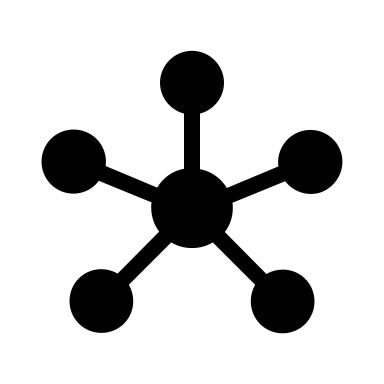 Collaboration – Auditdata, Cochlear, Pilot sites
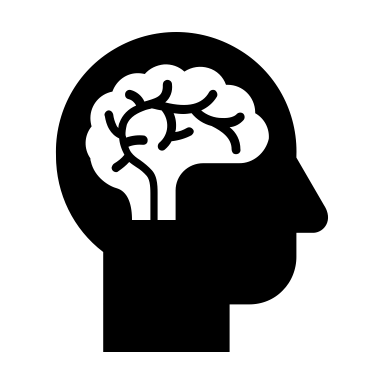 Learning – Identify opportunities for learning, service evaluation and potential change
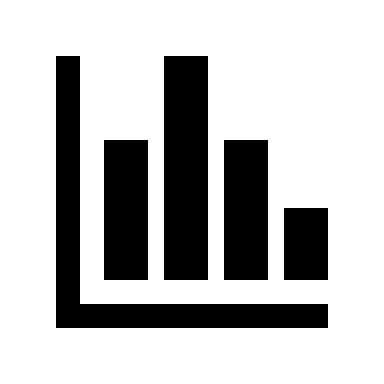 Research - Contribute and grow evidence base
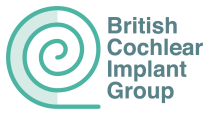 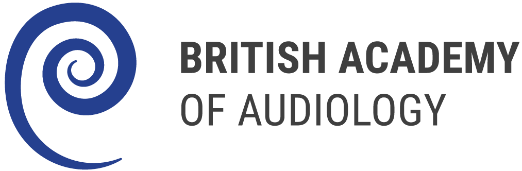 Loading reports into Practice Navigator
The ‘Report settings for PN’ should look something like the image below.
Log into Report Builder 
Click on the ‘New Report’ button at the top of the screen
Select ‘Load from File’ from the ‘File’ menu on the toolbar
Browse to the location of the reports, select the report and click the ‘Open’ button.
The report should now be displayed on your screen
Select ‘Save as’ from the File menu on the toolbar
Once the report has been saved, select ‘Close’ from the ‘File’ menu on the toolbar to return to the report explorer screen
If you wish to view the reports in Practice Navigator they must be activated - restart.
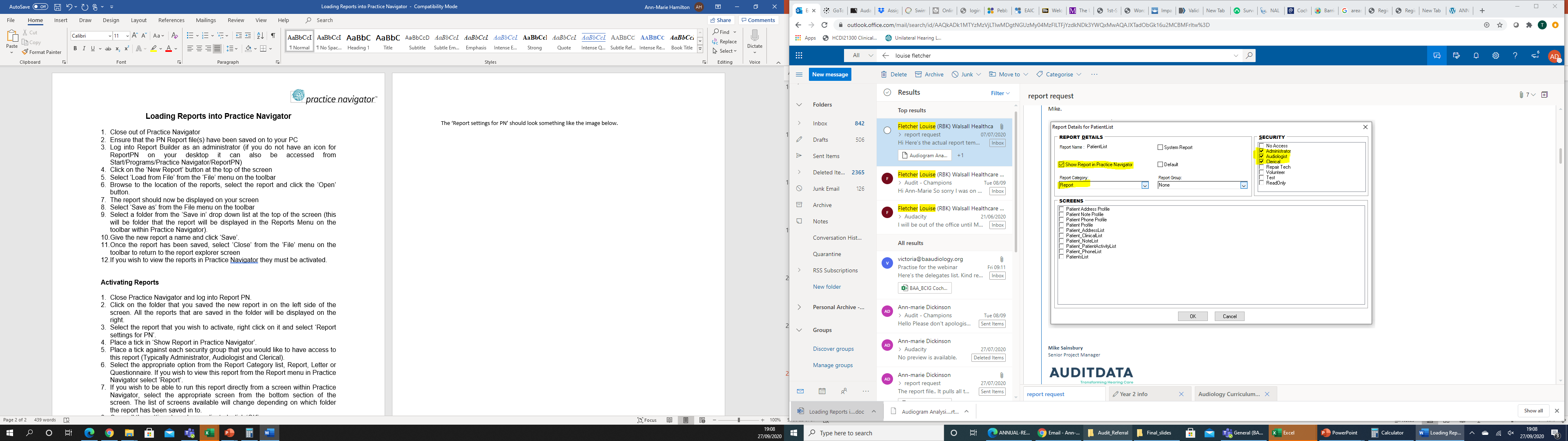 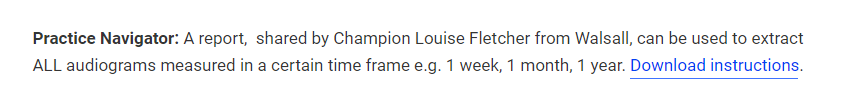 CI Champions Resources - British Academy of Audiology |British Academy of Audiology (baaudiology.org)
[Speaker Notes: The British Cochlear Implant Group (BCIG) has a Crystal report developed after excellent collaboration between Auditdata and Cochlear. 
The BCIG Referral Report allows Audiology departments to identify and analyse patients who fall within CI audiometric candidacy guidelines in a time-efficient way. Audiologists can monitor what happens to their patients’ referral status over time, and identify initiatives to improve their referral practice. The BCIG can help you find one-to-one support in using the report, analysing the results, and setting action plans.
A list of patients and their audiograms can then be saved into excel and manipulated to find the patients that meet the NICE criteria.
Search by clinics: e.g. look through your S&P/complex clinics to find those that meet the criteria according to PTA – see talk from BAA 2019 and BCIG 2020


For Private dispensers such as Spec savers – there is a resource hub where you can find referral and outcome letters.]
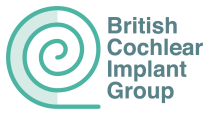 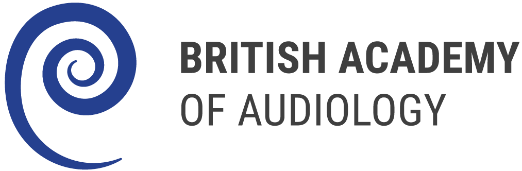 Where is the report?(in AB 6.4)
Clinic management tab





User reports
CI referral report
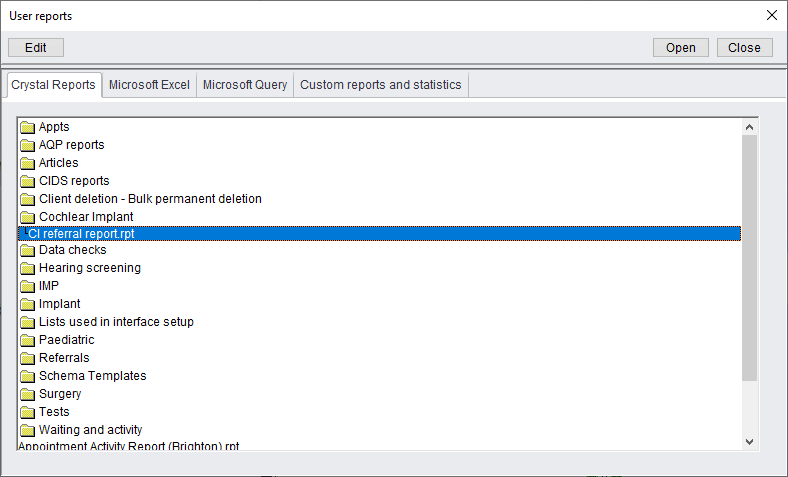 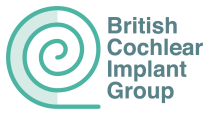 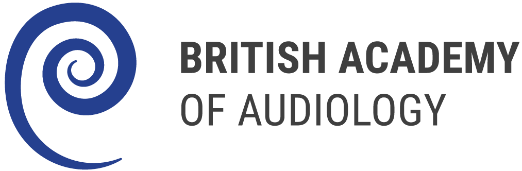 No access to the report?
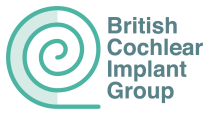 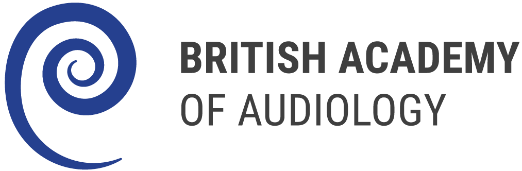 Setting the date range / output
Choose Yes to alerts


Choose start and end dates

Choose anonymised if sending to Cochlear for processing
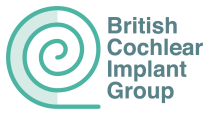 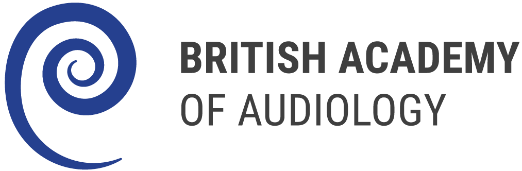 Export data to Excel
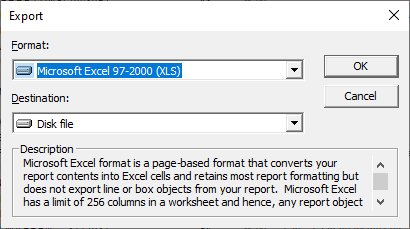 Choose export icon (top L)




Then select Excel
And
Disk File
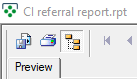 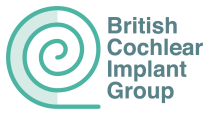 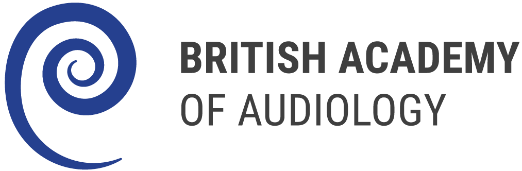 ODBC Error?
Set up driver via System Admin

Enable driver (autofills)
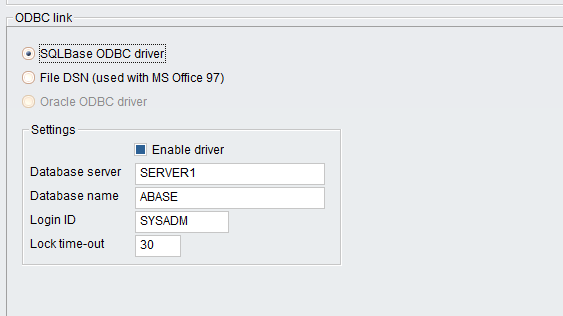 Report format
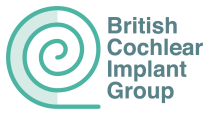 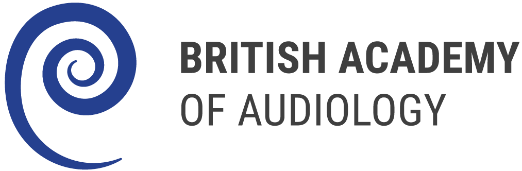 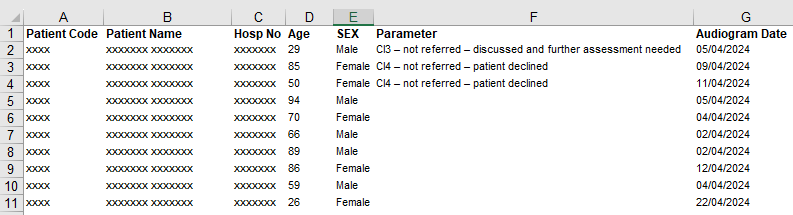 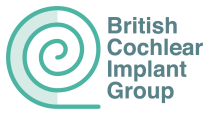 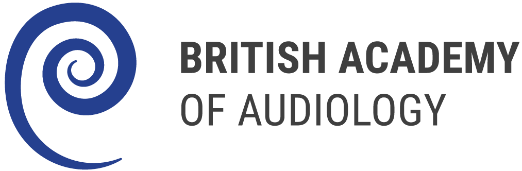 Setting up Parameters(*Gold standard)
[Speaker Notes: Set up varies depending on version of AB

Contact Auditdata for support

The Audit Process
Patients were identified based on the audiogram and who have been seen in the past 12 months.
Removed patients who were outside criteria for BC but within audiometry criteria for AC because they are BAHA candidates rather than CI, and any deceased patient.
Identified whether these patients had been offered, accepted or declined a CI.
Identified if they were unsuitable and why they were unsuitable within criteria.
Looked at the reasons on the journal for why they had declined if available. Or if there was a reason for no discussion occurring.
These results were then fed back to Ann Marie for the larger scale audit and to the departmental team to inform them of the results and to consider ways to improve CI referrals.
What is stopping the conversation?


Allocate each patient to a category…suggested categories are: 
a) Referred for a CI assessment.
b) Not referred: pt declined a CI assessment
c) Not referred: further assessment needed in audiology
d) Not referred: unsuitable at current time
e) No action taken – these patients fail to meet the gold standard 
Categories a-d meet the audit gold standard. Category e fails to meet the gold standard]
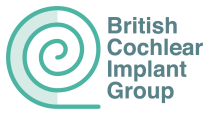 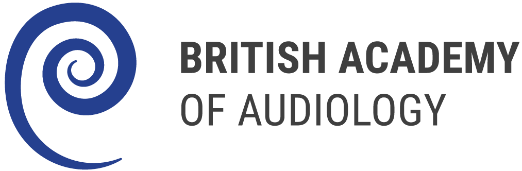 Adding parameters to patient record
Search in AB for pt record
Review notes to determine C1-7 status
Add parameter via client info / details tab
Select add
Choose the correct parameter from the drop down
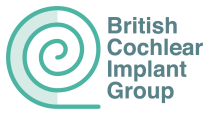 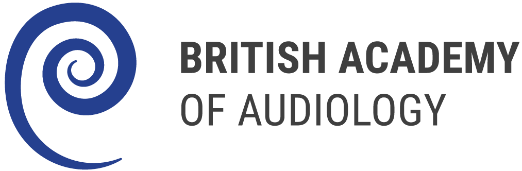 CI Audit Toolkit: How to use the audit results
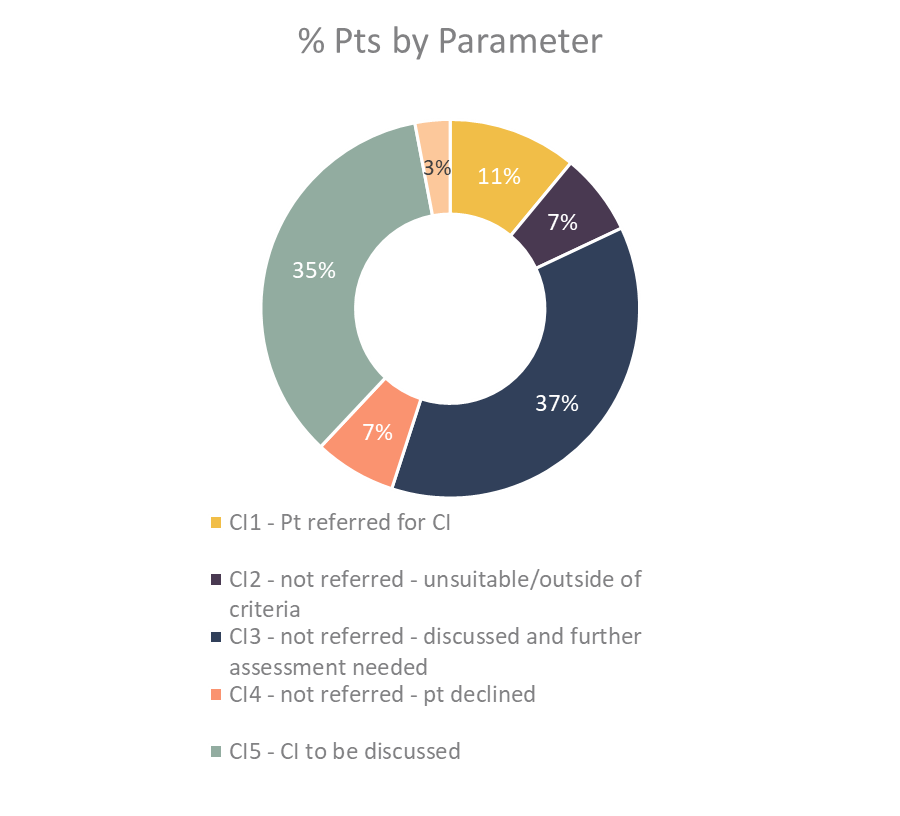 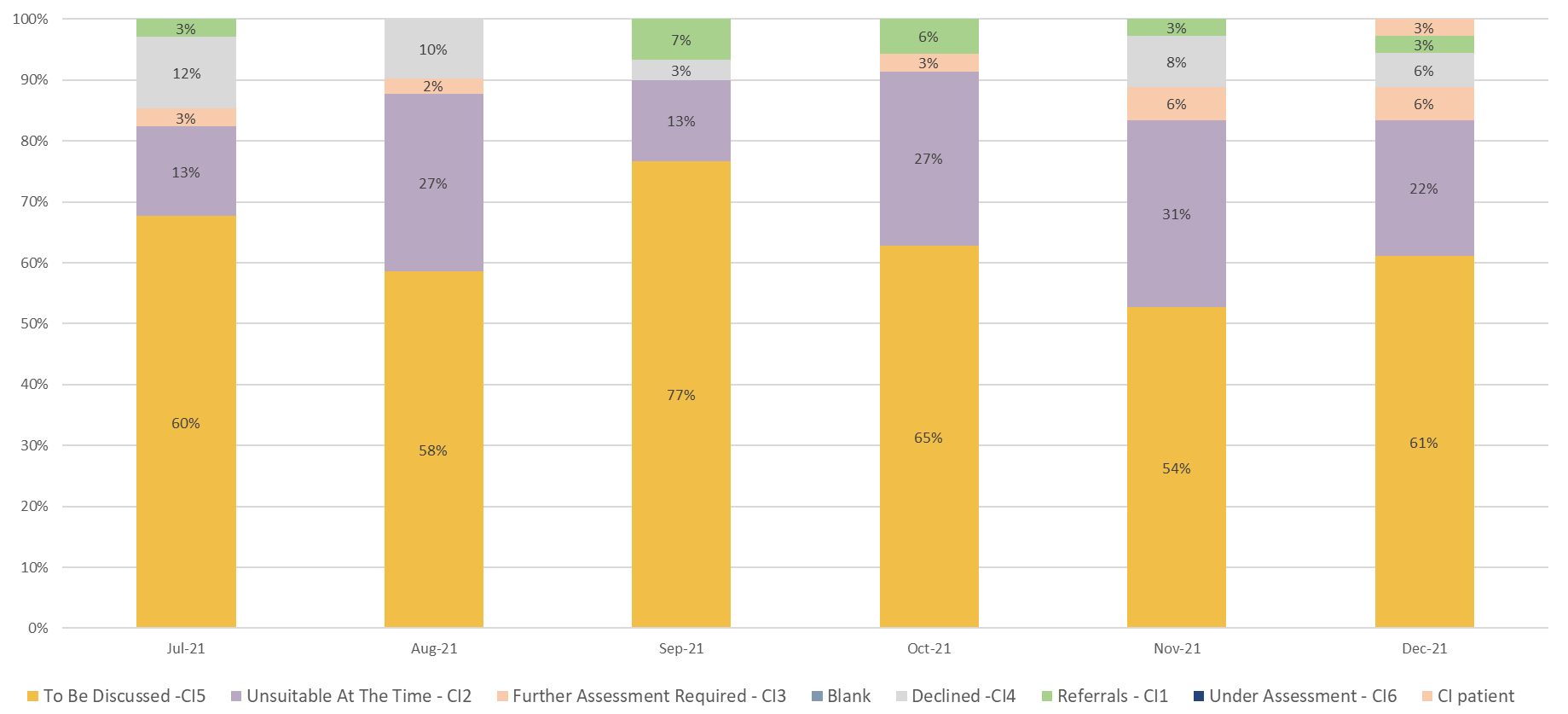 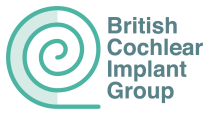 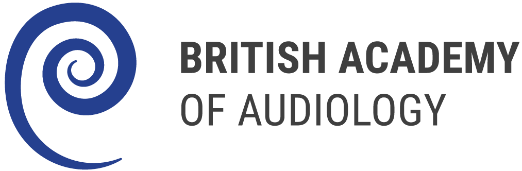 The Audit Process: What to do with your data
First Audit
116 patients were identified. The search dates were March 2019 to July 2019. We completed the audit 2021.
Crystal report wasn’t used 
Pre-CIRCA so the categories used were different 
10% of the patients were referred for cochlear implant assessment and 90% were not. 
8% of the patients who were not referred had a documented reason and 92% had no documented discussion.
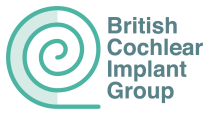 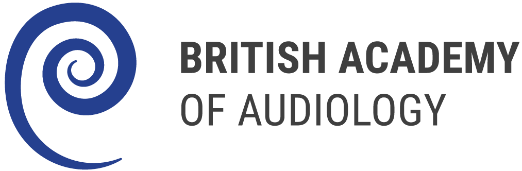 The Audit Process: What to do with your data
Second audit 
Completed after participating in the CIRCA audit CI 1, CI 2, etc were used
205 patients were identified, the search dates were July 2021 to December 2022. We completed the audit 2022

OUR STATS IMPROVED!
2021 audit 92% of the patients had no documented discussions, in the 2022 audit the percentage reduced to 69%.
How to use the audit results
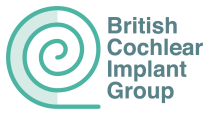 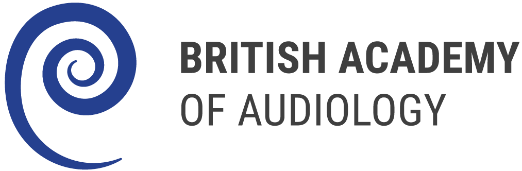 The primary observation absent record-keeping. 
We added a cochlear implant section to Auditbase hotkeys (direct referral, follow ups etc).  In hopes that it may act as a reminder to identify patients who are within criteria and improve documentation. 



We also added a note in the journal of patients with a mixed or conductive hearing loss to be considered for a CI assessment if BC thresholds worsen >60dB HL.
Does this patient meet cochlear implant referral criteria Y/N 
    Was a cochlear implant referral discussed Y/N 
    If YES, did the patient accept or decline referral? 
    If NO, why wasn’t it discussed?
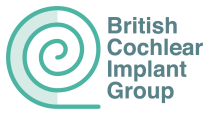 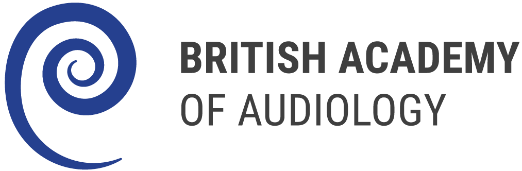 What to do with your data
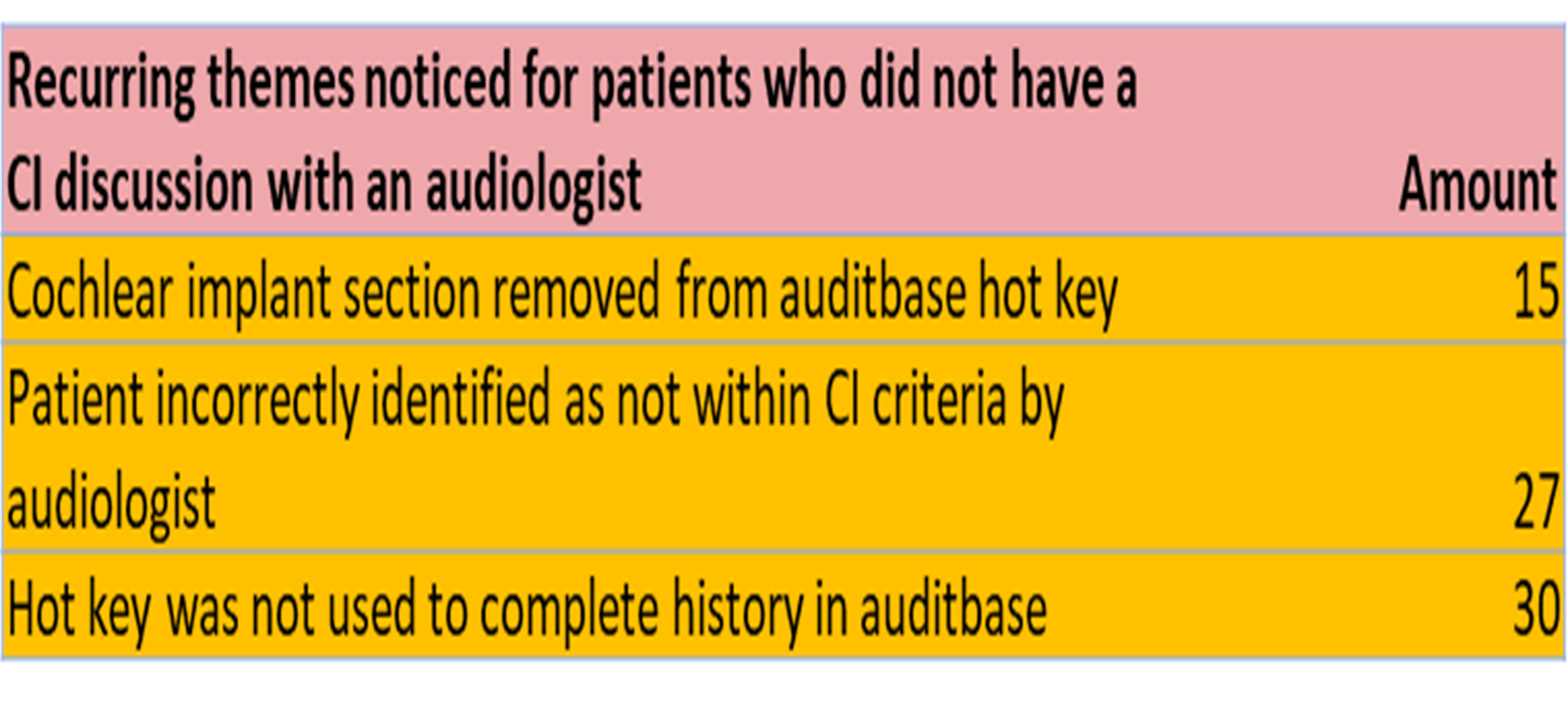 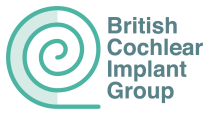 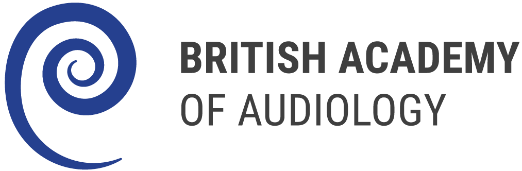 What could your training look like
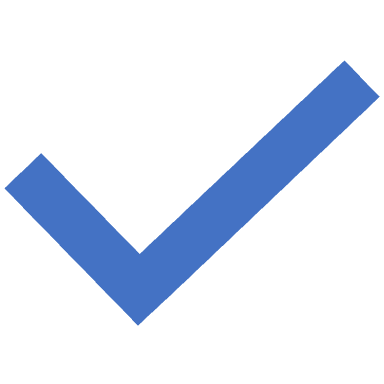 Patients where no action was documented were sent letters offering the opportunity to have a discussion with an audiologist regarding cochlear implants. https://www.baaudiology.org/app/uploads/2020/10/Considering-a-referral-for-a-cochlear-implant-leaflet.docx 
CI assessment referral templates for WEHIP Bristol and Southampton Implant centre were created to simplify the referral process.
Created a Cochlear implant folder which includes all the audits, pdf resources from BCIG, Cochlear, Med-El, counselling flip chart and an appropriate referral quick guide.
What could your training look like
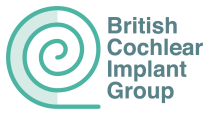 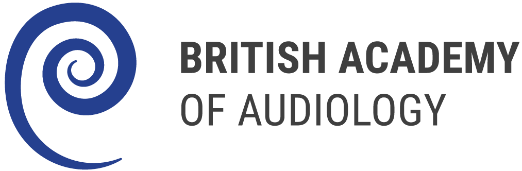 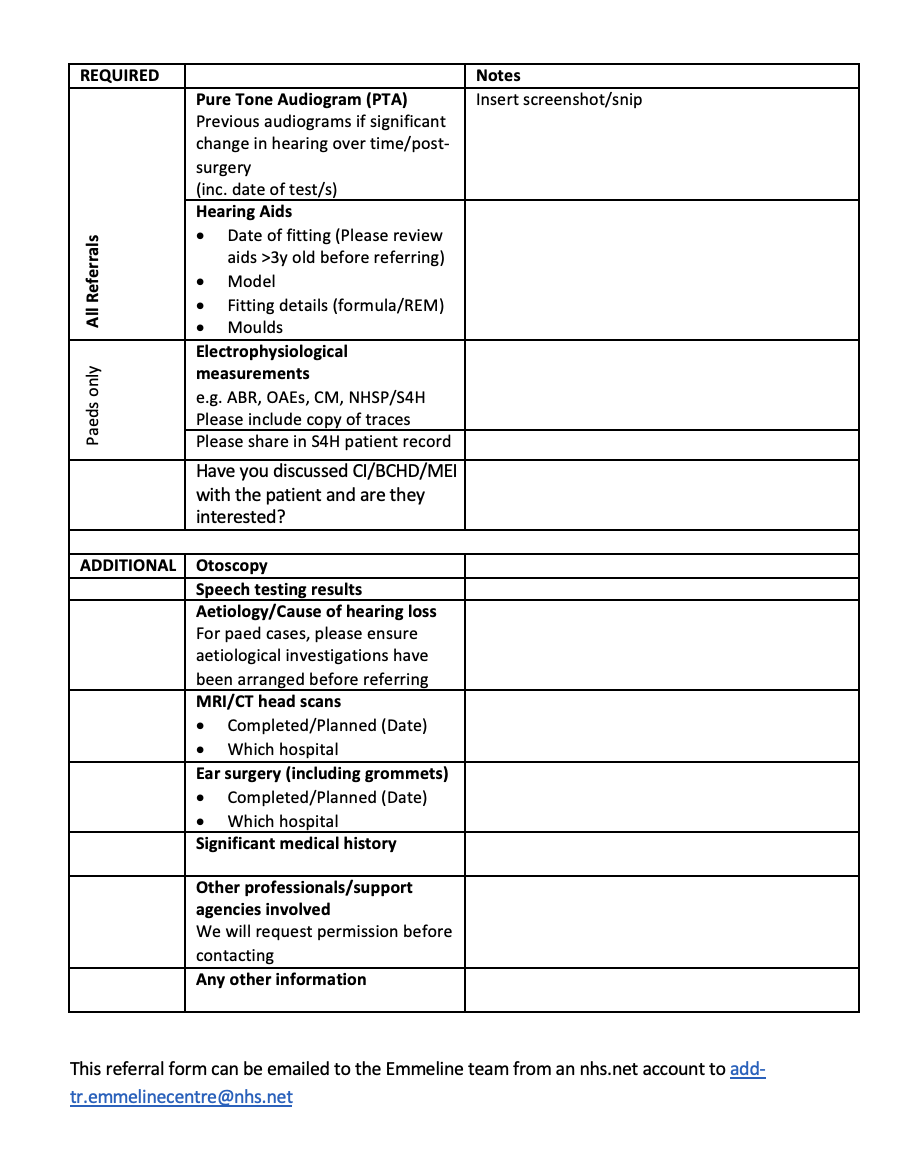 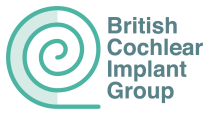 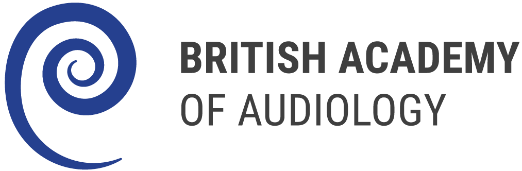 Emmeline Centre CI referral template
[Speaker Notes: Contacting your local CI service is the best way to ensure you include all the relevant information in your referral. They may have a template they can share with you.

Here is an example of a referral template. 

CLICK TO ADD GREEN BOX AROUND PATIENT DETAILS
You would include the adult’s contact details, including their preferred method of contact and interpreter needs.

CLICK
Supply their current audiogram, and as many previous audiograms as you have available.

CLICK
Share details of their hearing aids, including fitting date, moulds .

CLICK
Give a brief summary of the person’s knowledge of and thoughts about implants.

CLICK
Additional information you can provide if available includes speech perception test results, the cause of hearing loss and how it’s progressed over time, previous MRI or CT head scans, history of ear surgery, significant medical history, cognition, and whether any other professionals or support agencies are involved. 

But if you don’t have this information, don’t worry, just refer.

Copy your referral to both the hearing aid user, and to their GP.]
CI Audit Toolkit: Ongoing Audit
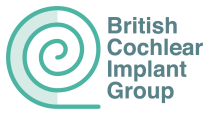 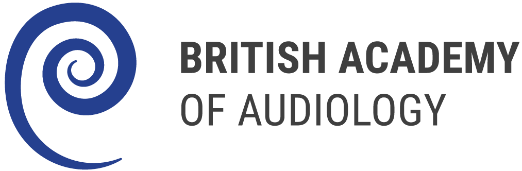 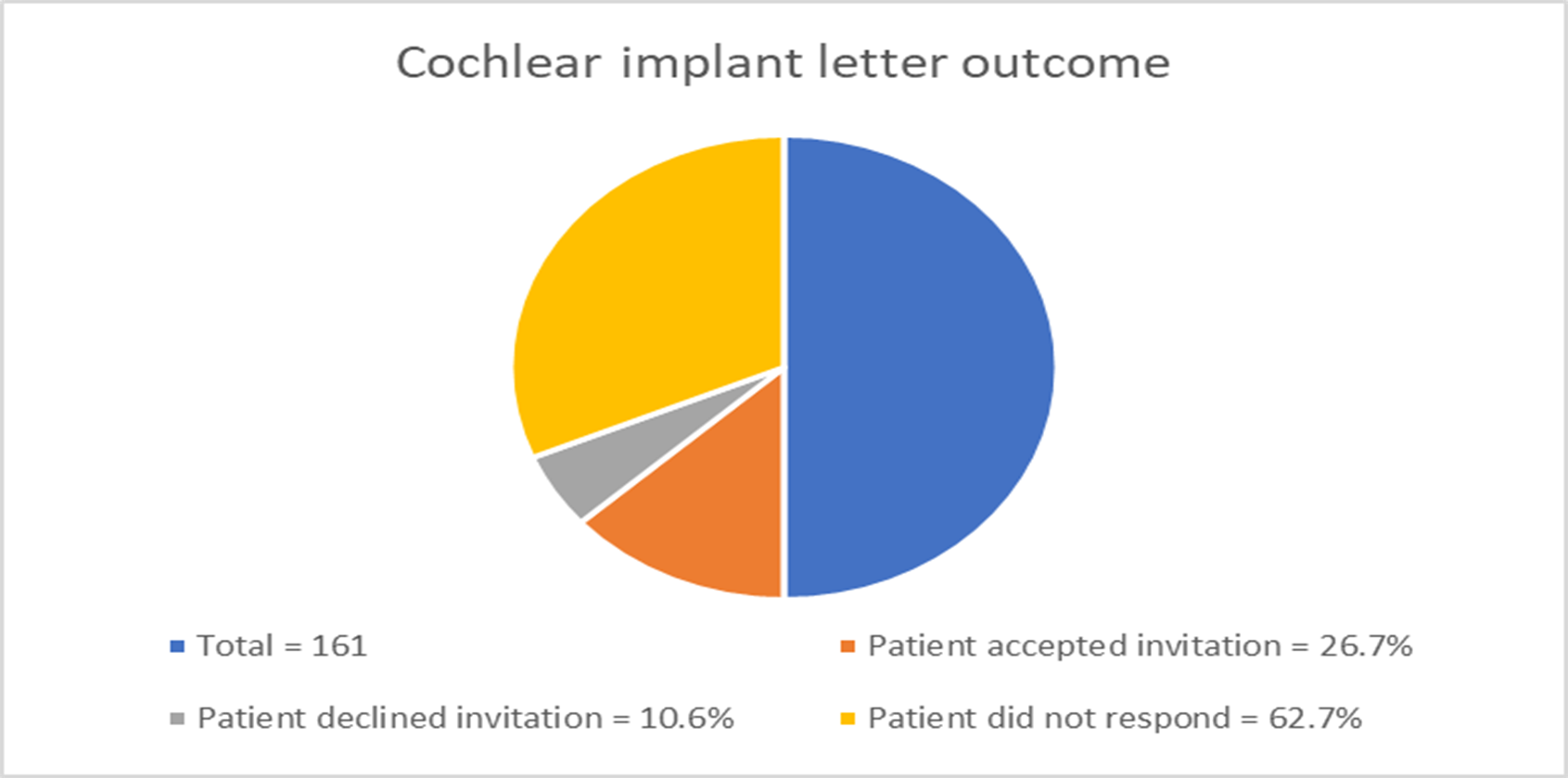 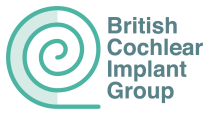 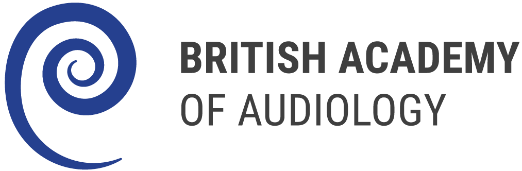 CI Audit Toolkit: How to use the audit results
Resources
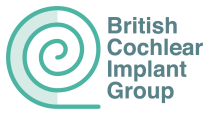 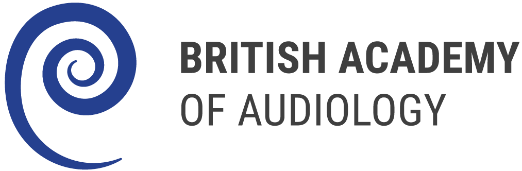 British Cochlear Implant Group
www.bcig.org.uk/patients.aspx 
www.baaudiology.org/professional-information/cochlear-implant-champions/ 
Cochlear Implant International Community of Action
National Cochlear Implant Users Association
Hear Together Reports
Adult Cochlear Implant Action Group
Insights into life with a cochlear implant
Advanced Bionics
Cochlear
MED-EL
NICE Guidance
Putting NICE Guidance into practice. A resource impact report
AoHL Cochlear Implants policy statement
BAA/BCIG Managing Expectations Factsheet
BAA/BCIG_Factsheet for Patients
WHO 2017 Global costs of unaddressed hearing loss and cost effectiveness of interventions
BAA Onward referral guidance https://www.baaudiology.org/app/uploads/2023/04/Onward-Referral-Guidance-for-Adult-Audiology-Service-Users-Sept-23.pdf
[Speaker Notes: So, as we begin to wrap up, we really hope that this session has demystified adult cochlear implant referrals for you.


Some of you might already be confident in this area, but for others this webinar might be a first step on your journey to confidence.

So, here are links to lots of resources. These will help you understand policy, the technology, guide your counselling, and includes good quality information you can share with eligible adults.

Keep up to date on policy guidance and make use of professional bodies like the British Academy of Audiology, including its Cochlear Implant Champions scheme; the British Cochlear implant group, users’ groups, and the CI manufacturers, who all have well-developed schemes for informing and engaging eligible adults.]
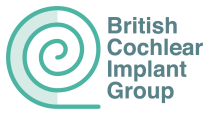 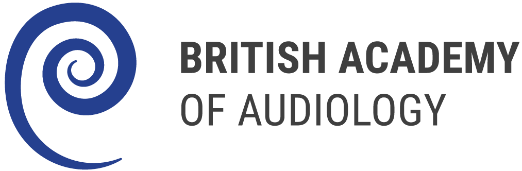 Contact details
sam.blakemore1@nhs.net
lushinka.gopichand@esneft.nhs.uk 
nicaida.samuel-huggins@somersetft.nhs.uk